Missouri ADK’s2020-2022Necrology Service
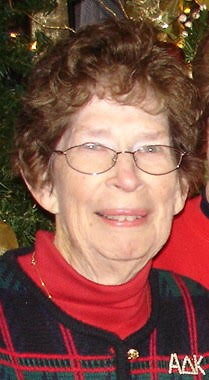 Ellen Weinhold
Beta Lambda
7/22/2020
Carla Potter
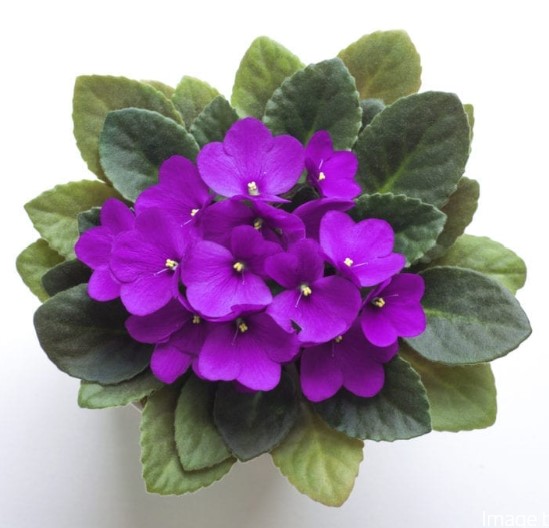 Alpha Epsilon
10/10/2020
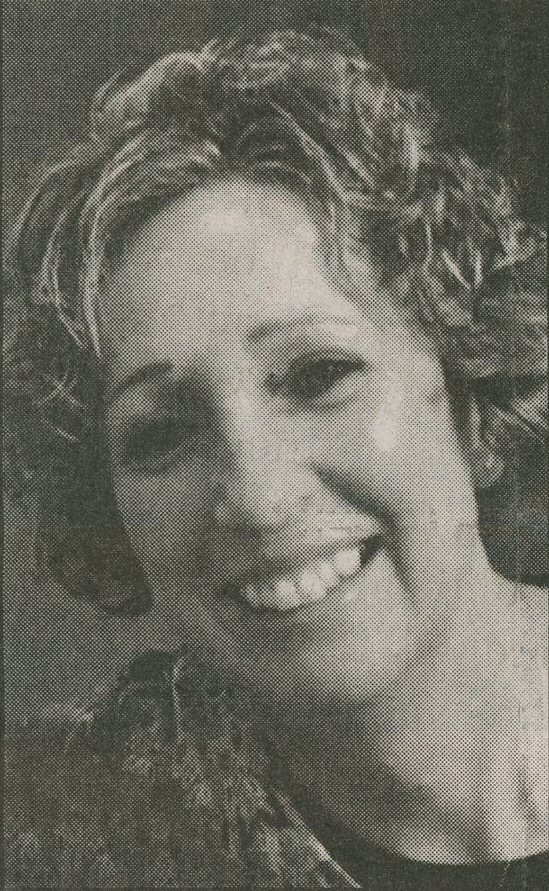 Amy Jo Hall
Gamma
11/15/2020
Ruth Sneed
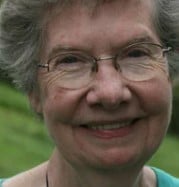 Alpha Eta
12/2/2020
Jo AnnHerzberg
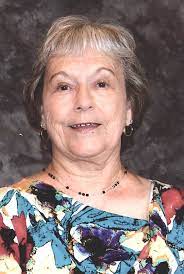 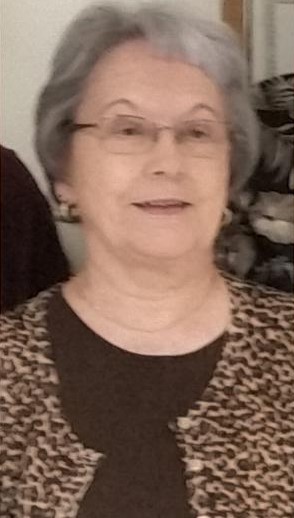 Gamma
1/6/2021
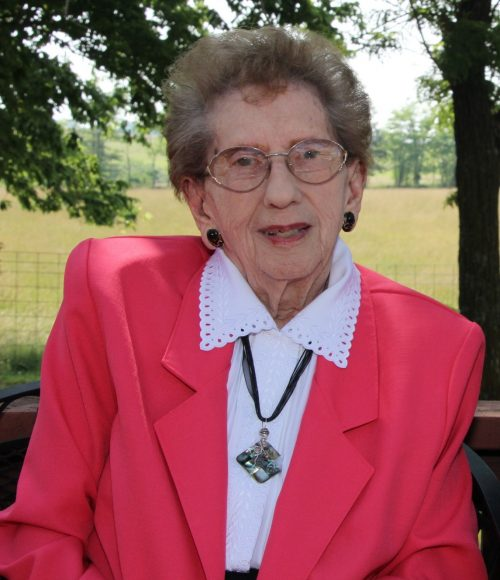 Ruth Owen
Beta Rho
1/12/2021
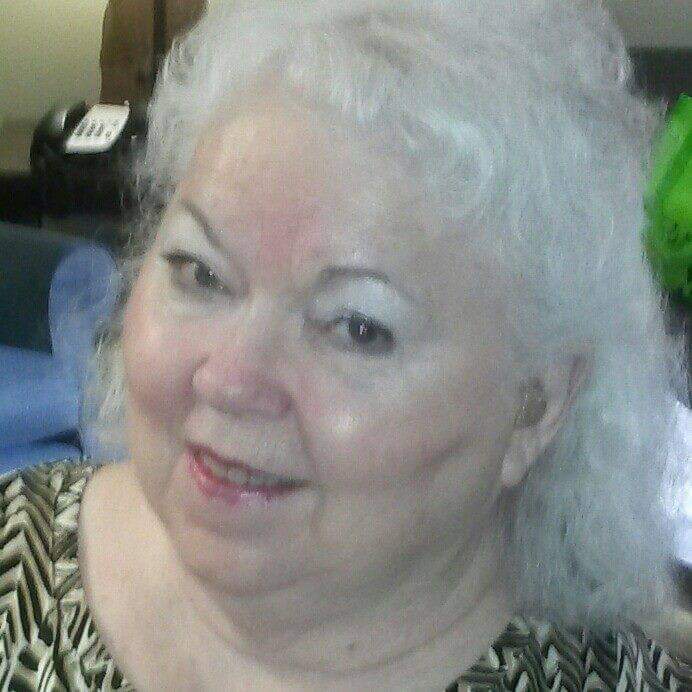 Phyllis Renshaw
Missouri State President
2004 - 2006
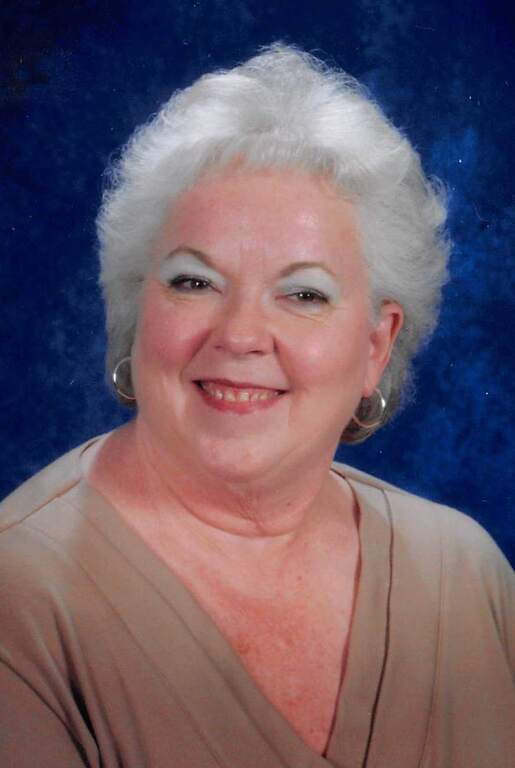 Omicron
2/3/2021
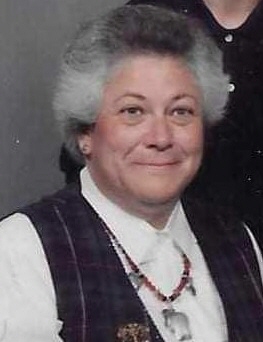 Cecile Ann Woodmansee
Missouri State President
2012 - 2014
Upsilon
3/21/2021
Laura Neislein
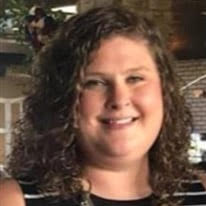 Beta Lambda
8/17/2021
Dolora Jean Elam
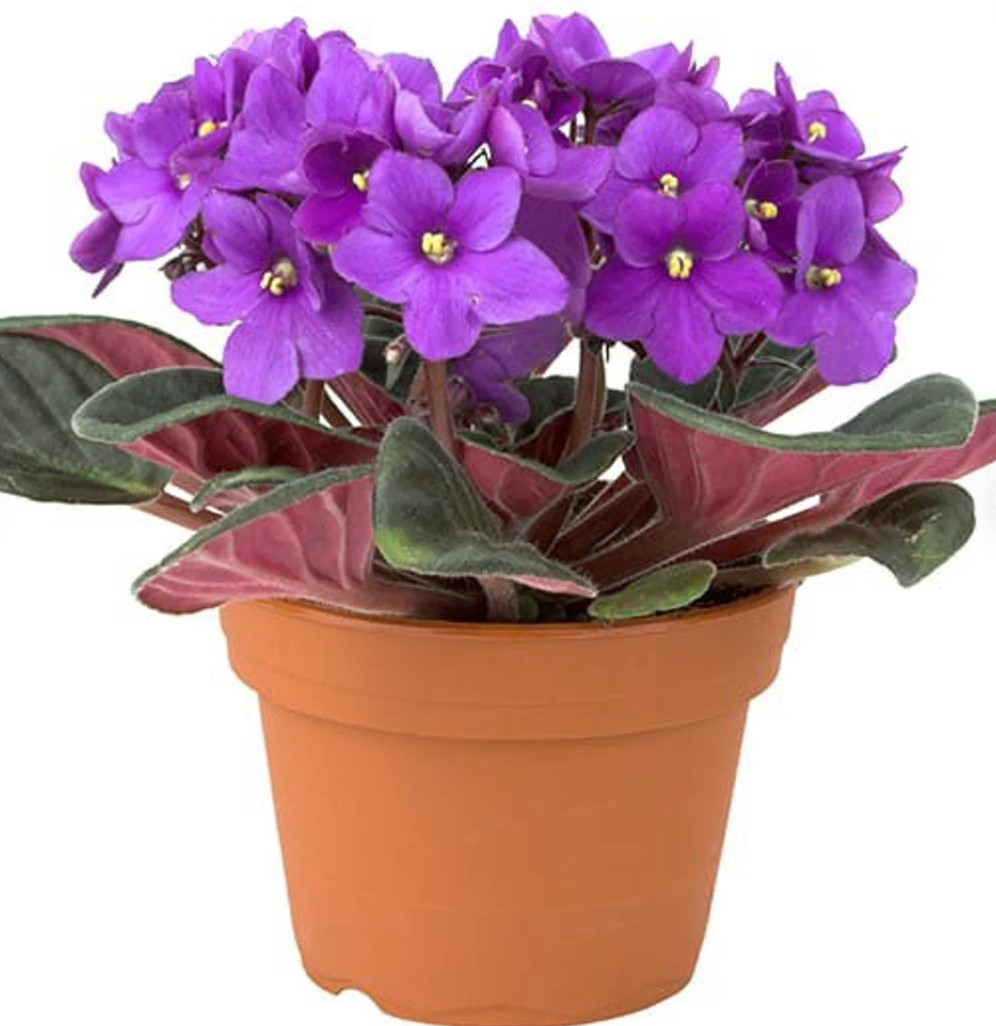 Alpha Eta
8/22/2021
Charlene Pittman
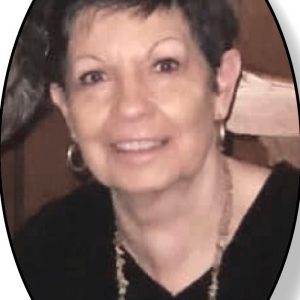 Gamma
8/26/2021
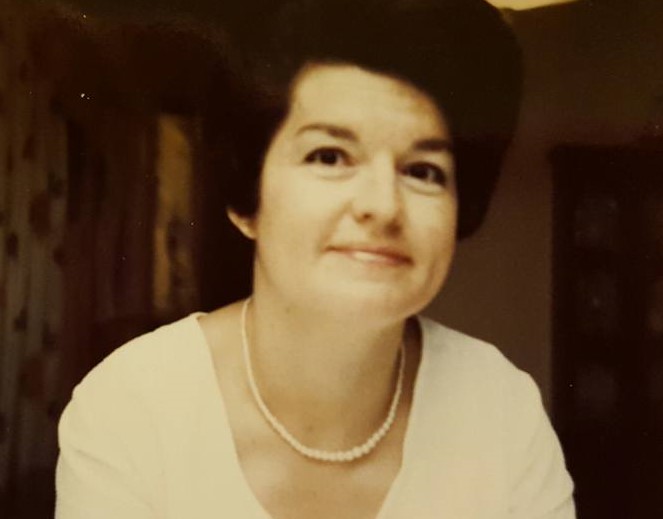 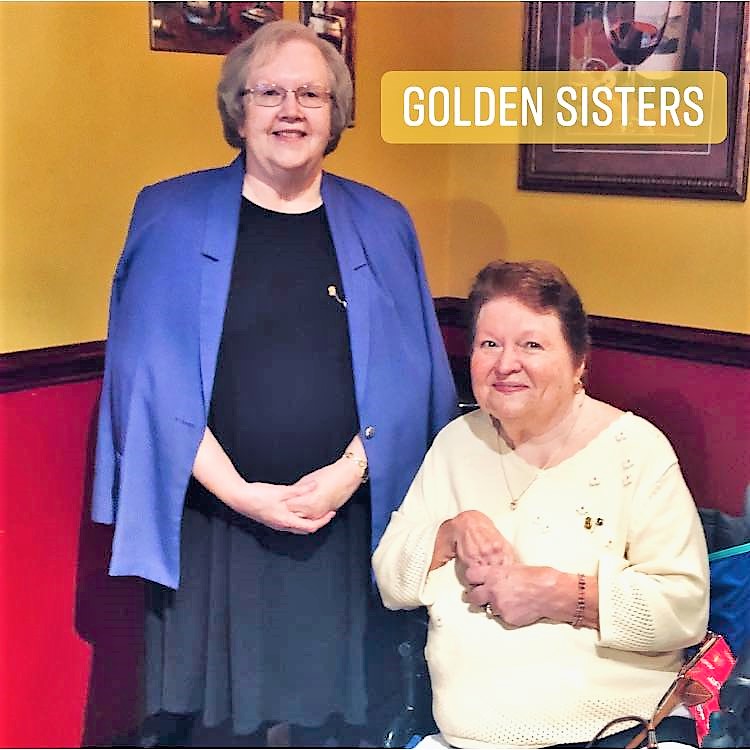 Donna Sellers
Beta Nu
12/13/2021
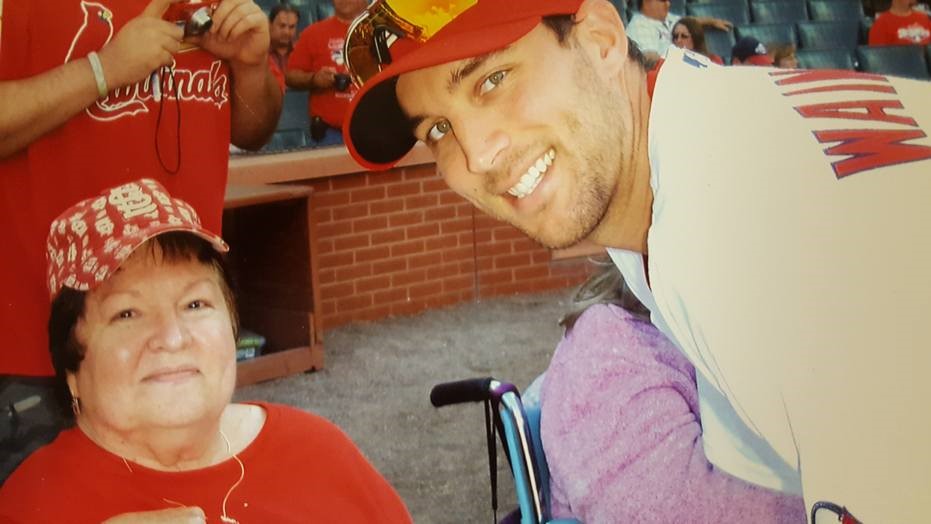 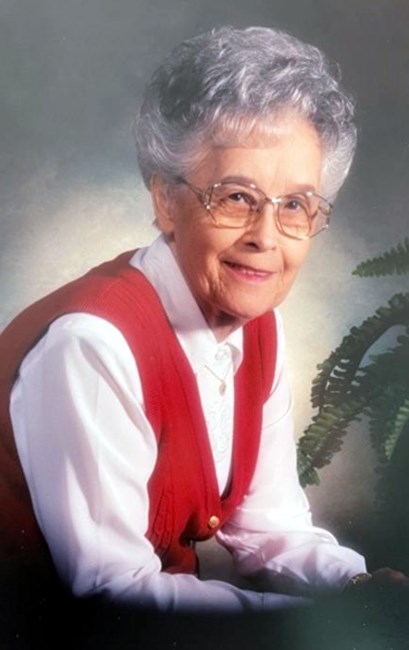 Leta Rose
Omicron
1/13/2022